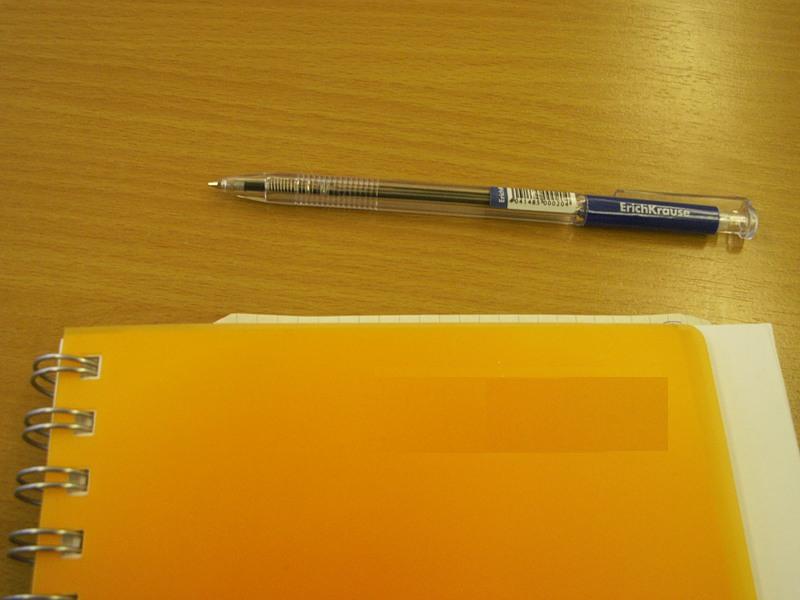 13.01.2015
«Знання це набір фактів. Мудрість – вміння їх використовувати»
П.Л.Капіца
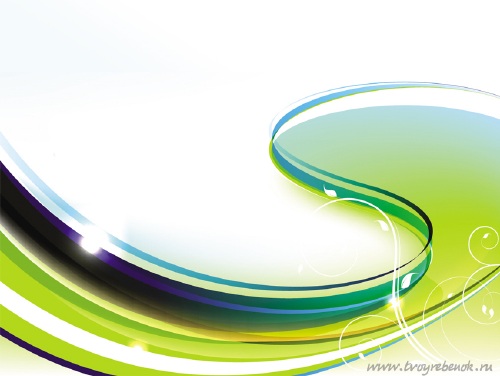 Розглянути конспект уроку
Буклет
Квадрат двочлена
Учні  7  класу
СЗШ № 26
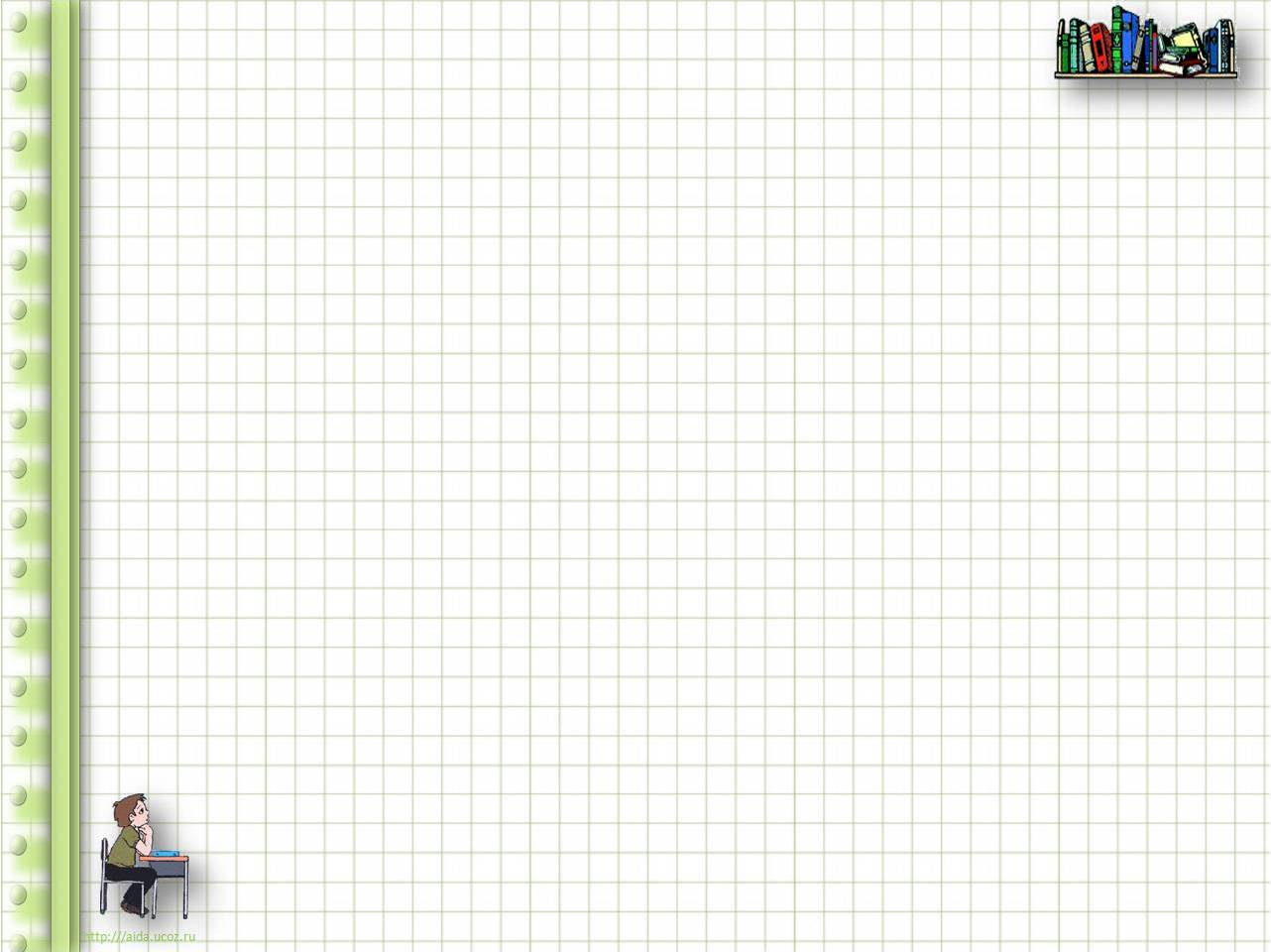 Лист самоконтролю
Таблиця переводу 
балів у оцінку
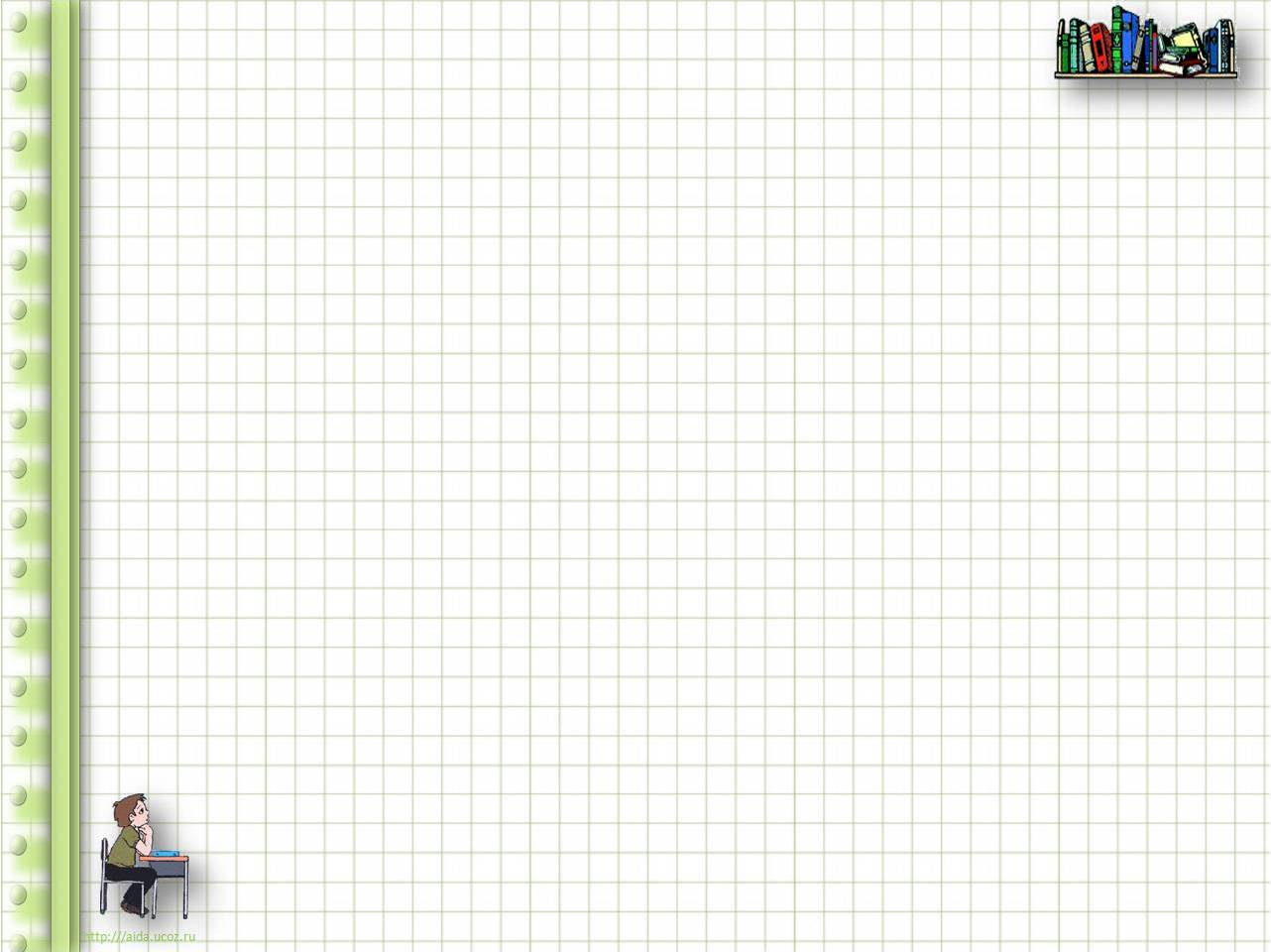 №541
а)(a - b)(x – 3y)
б)(x - y)(4+3a)
в)(2x - 5)(3+2x)
г)(m - n)(2m - n)
№ 580
а) х₁= – 7;   х₂= 2;
б) х₁= 1,5;   х₂= – 2;
в)  х= 4;
г)  у₁= 3;      у₂= – 1.
Перевірка 
домашнього
 завдання
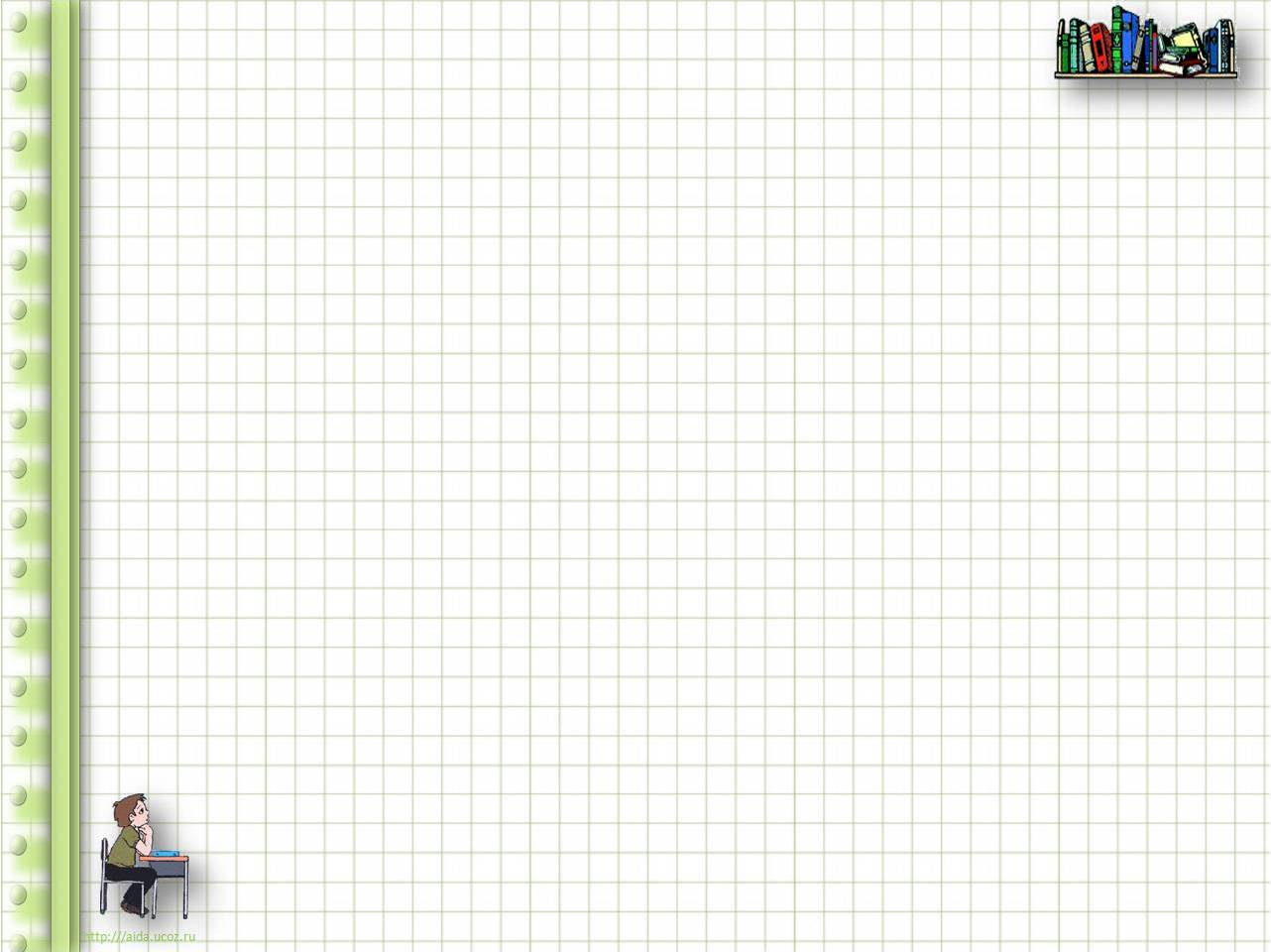 Математичний диктант
Записати у вигляді виразів  та спростити, якщо можна
1)

2)

3)

4)

5)
Квадрат добутку   3ху
Квадрат різниці виразів 5х і 8х
Квадрат добутку  2х²у
Подвоєний добуток  виразів 4а і 5b
Подвоєний добуток виразів  2х і 6х
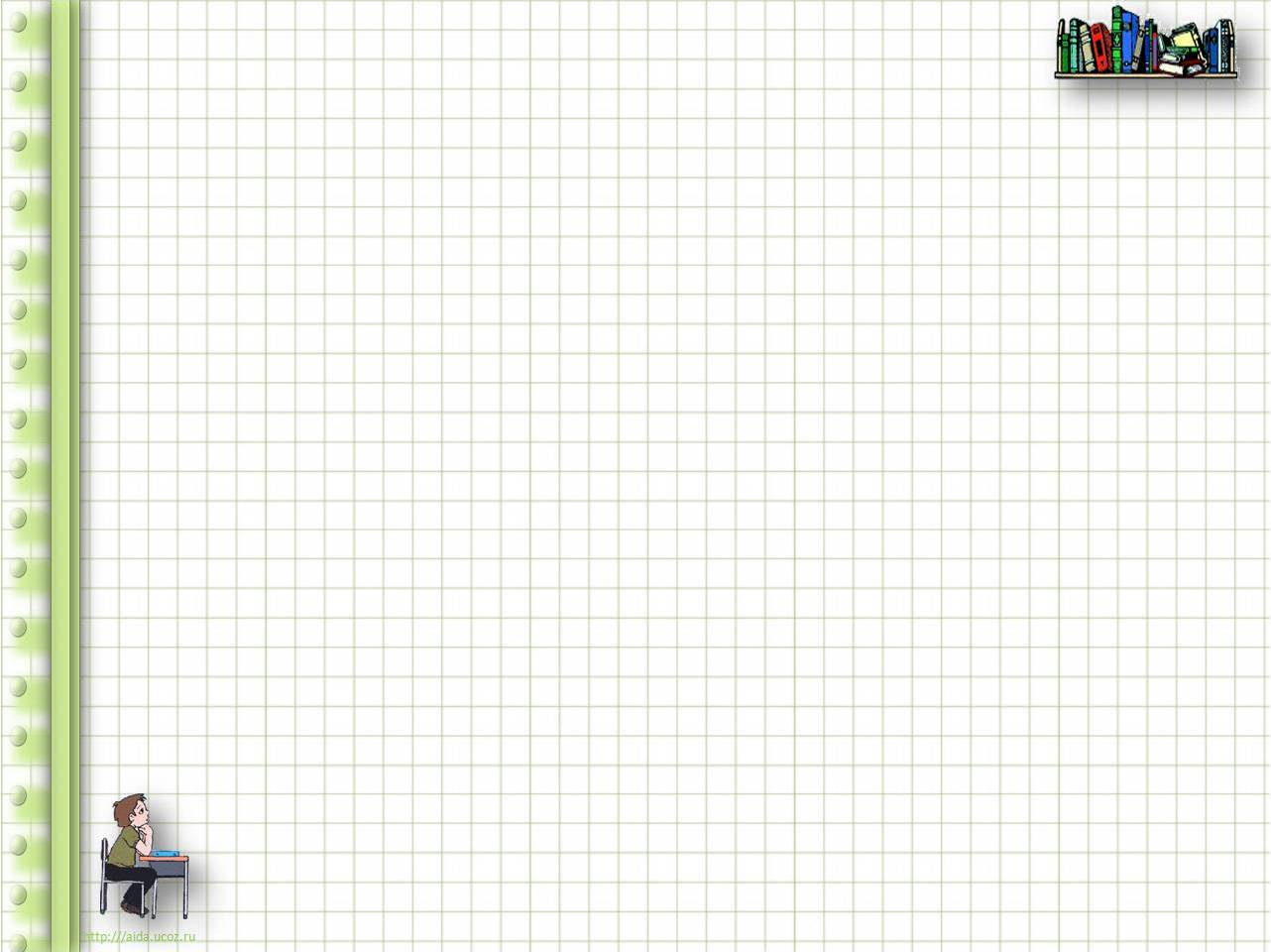 Математичний диктант
Записати у вигляді виразів  та спростити, якщо можна
1)

2)

3)

4)

5)
1 бал
(3ху)² = 9х²у²
1 бал
(5х – 8х)² = 9х²
1 бал
(2х²у)² = 4х⁴у²
1 бал
2(4а·5b) = 40аb
1 бал
2(2х·6х) = 24х²
Варіант 2
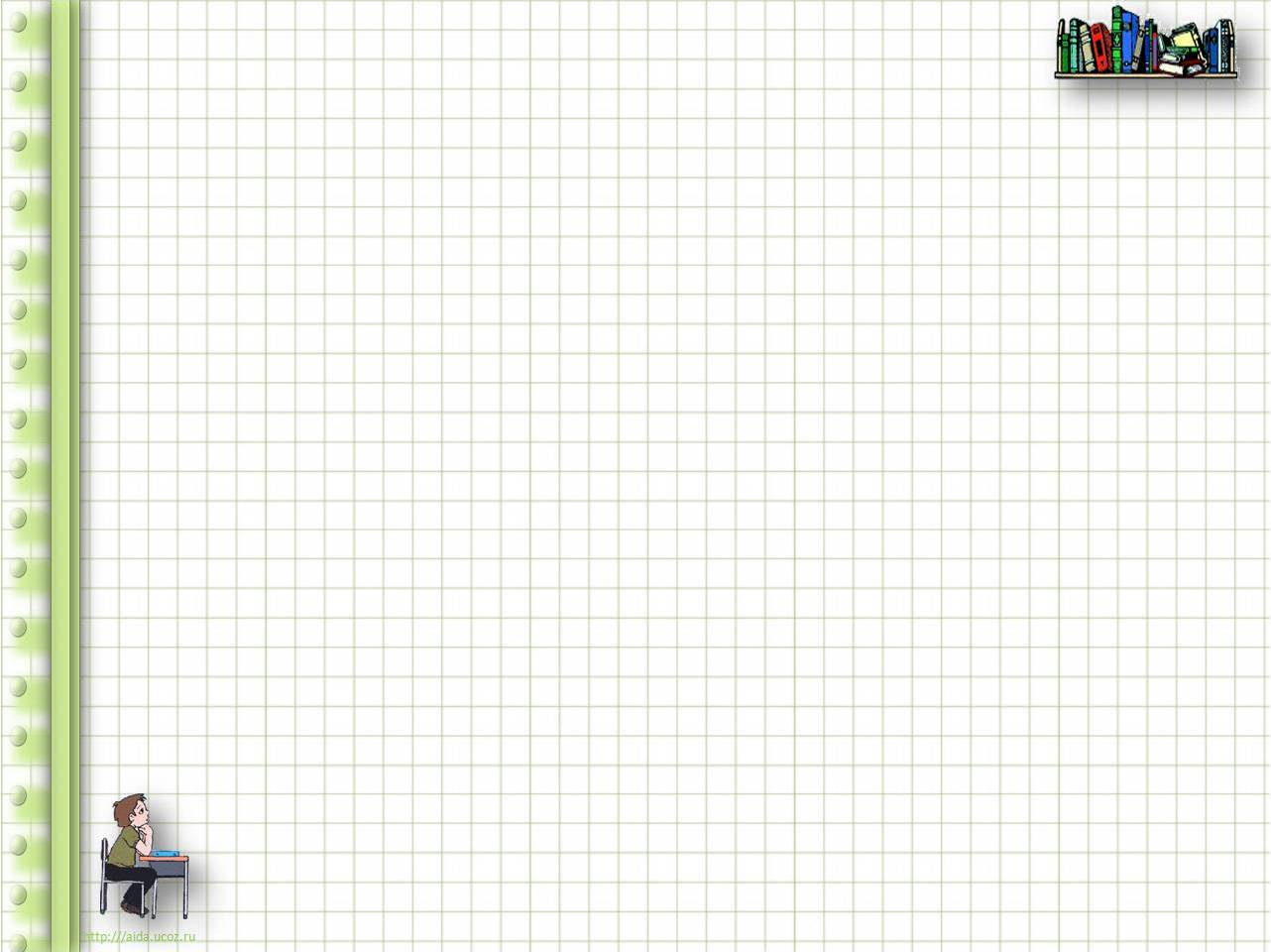 Варіант 1
Піднесіть до квадрату двочлени
(а - b)² =
(а + b)² =
=(а+ b)·(а+ b)=
=(а - b)·(а - b)=
=а²+аb+аb+b²= =а²+ 2аb + b² ;
=а²- аb- аb+b²= =а²- 2аb + b² ;
1 бал
(а + b)² = а²+ 2аb + b²
1 бал
а²+ 2аb + b²=(а + b)²
(а - b)² = а²- 2аb + b²
а²- 2аb + b²= (а - b)²
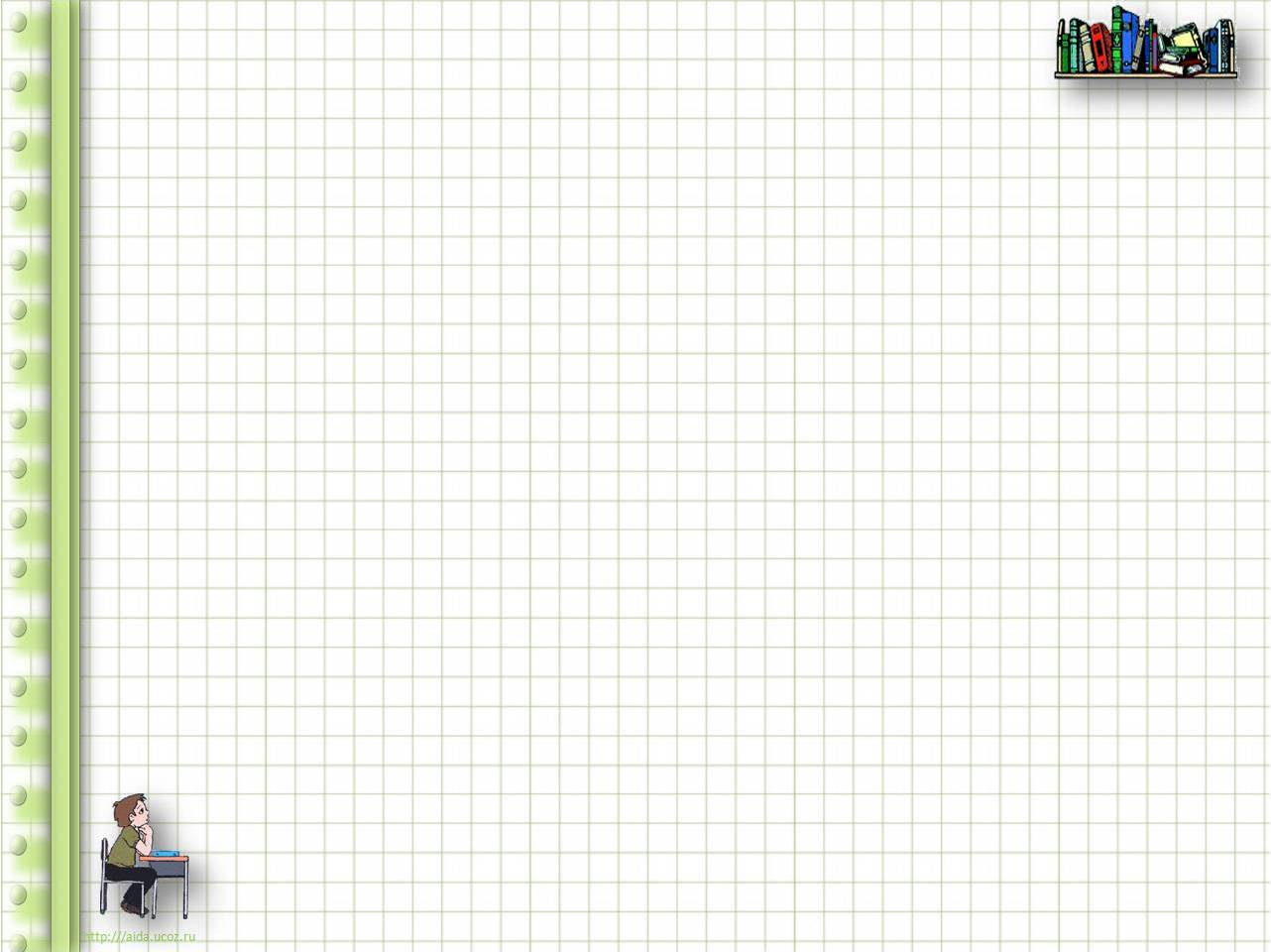 S=(a+b)·(a+b)=(a+b)²
а
b
а²
а·b
а
а·b
b²
b
S=а²+2ab+b²
Усно . Подайте у вигляді многочлена.
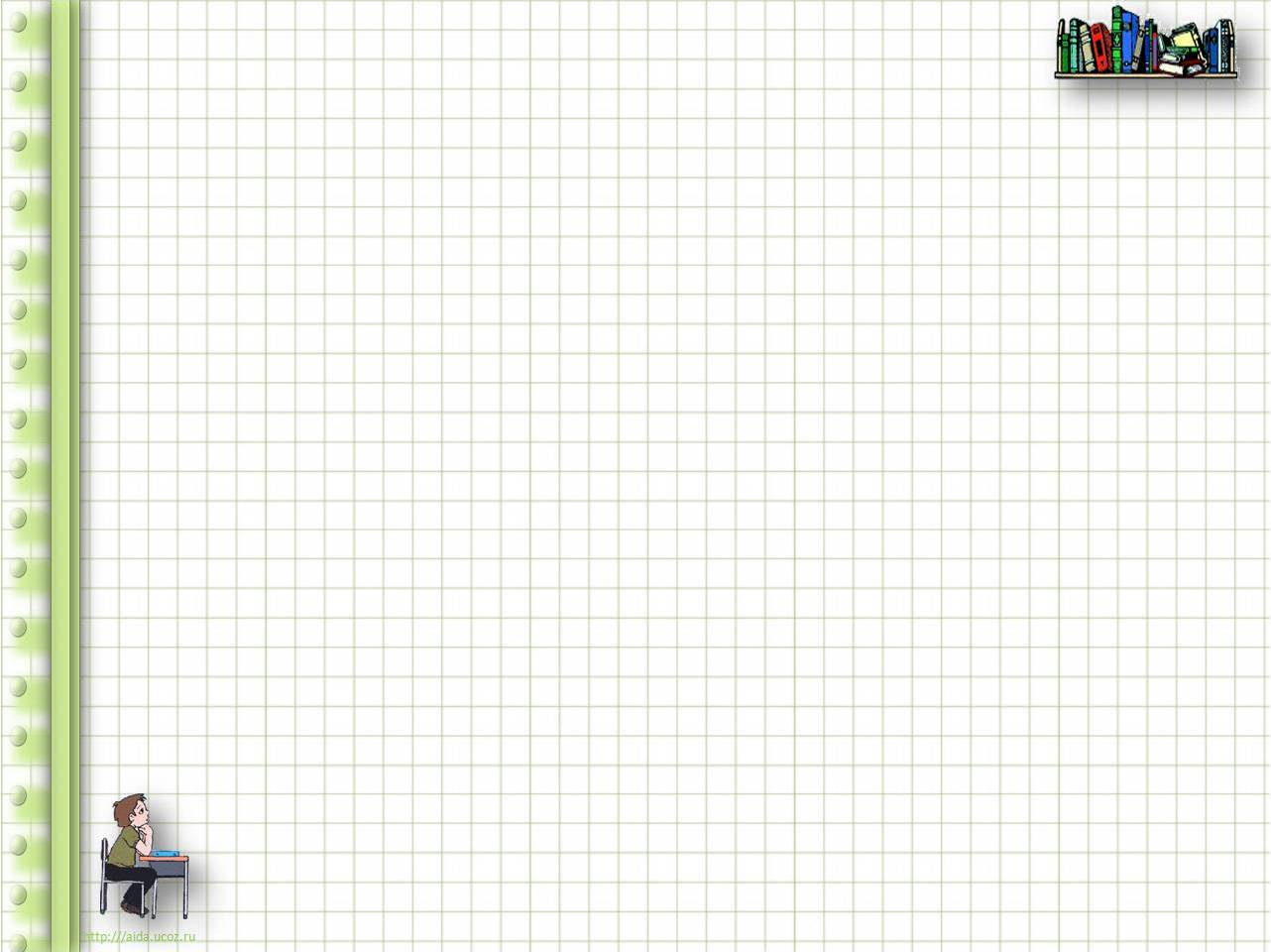 (b + 3)²=
(10 – c )²=
(8 + y)²=
Подайте у вигляді квадрата двочлена.
а²-  2·3·а +3²=
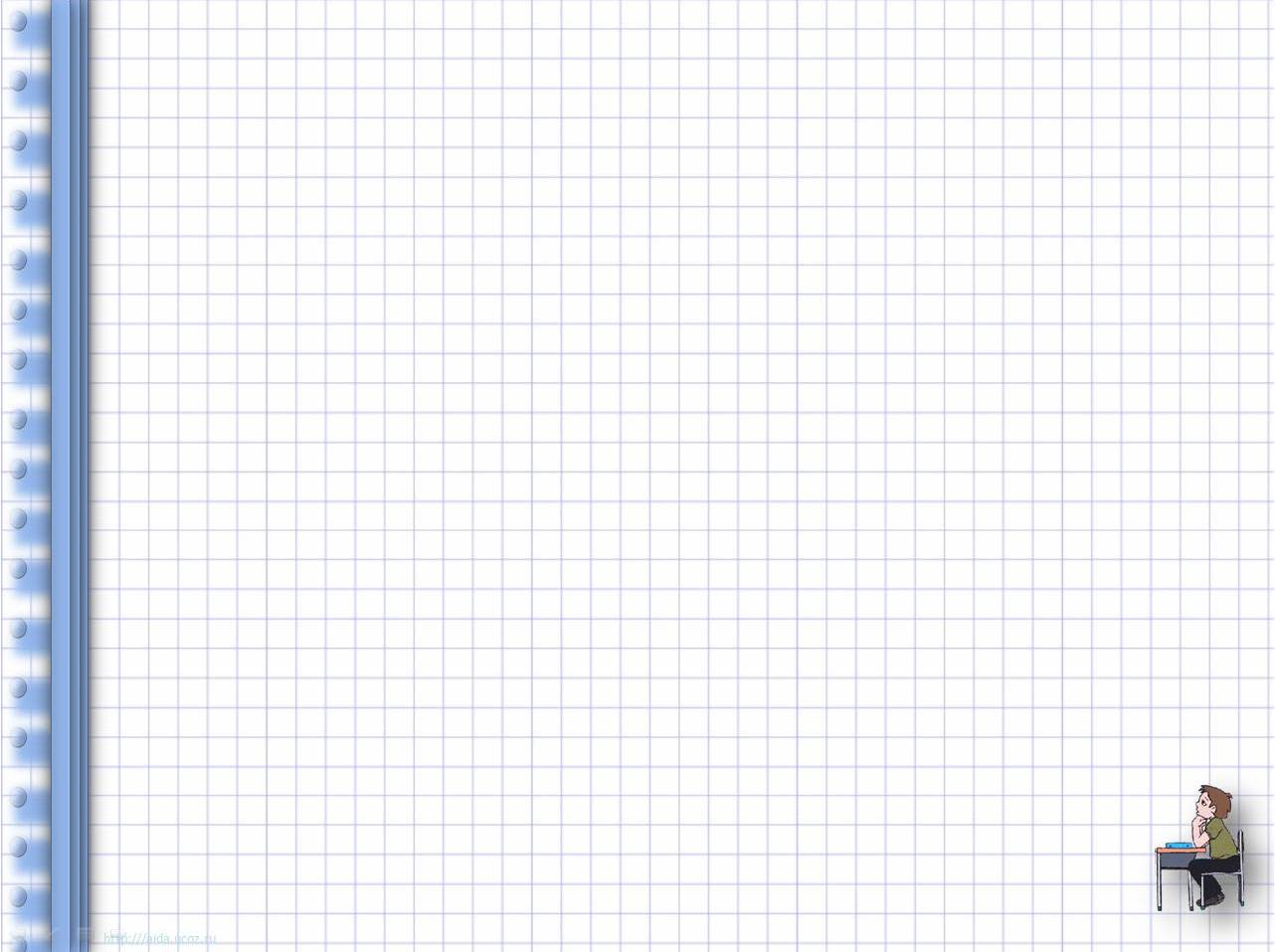 4х²+2·2ху+ у²=
9х²+2·3ху+ у²=
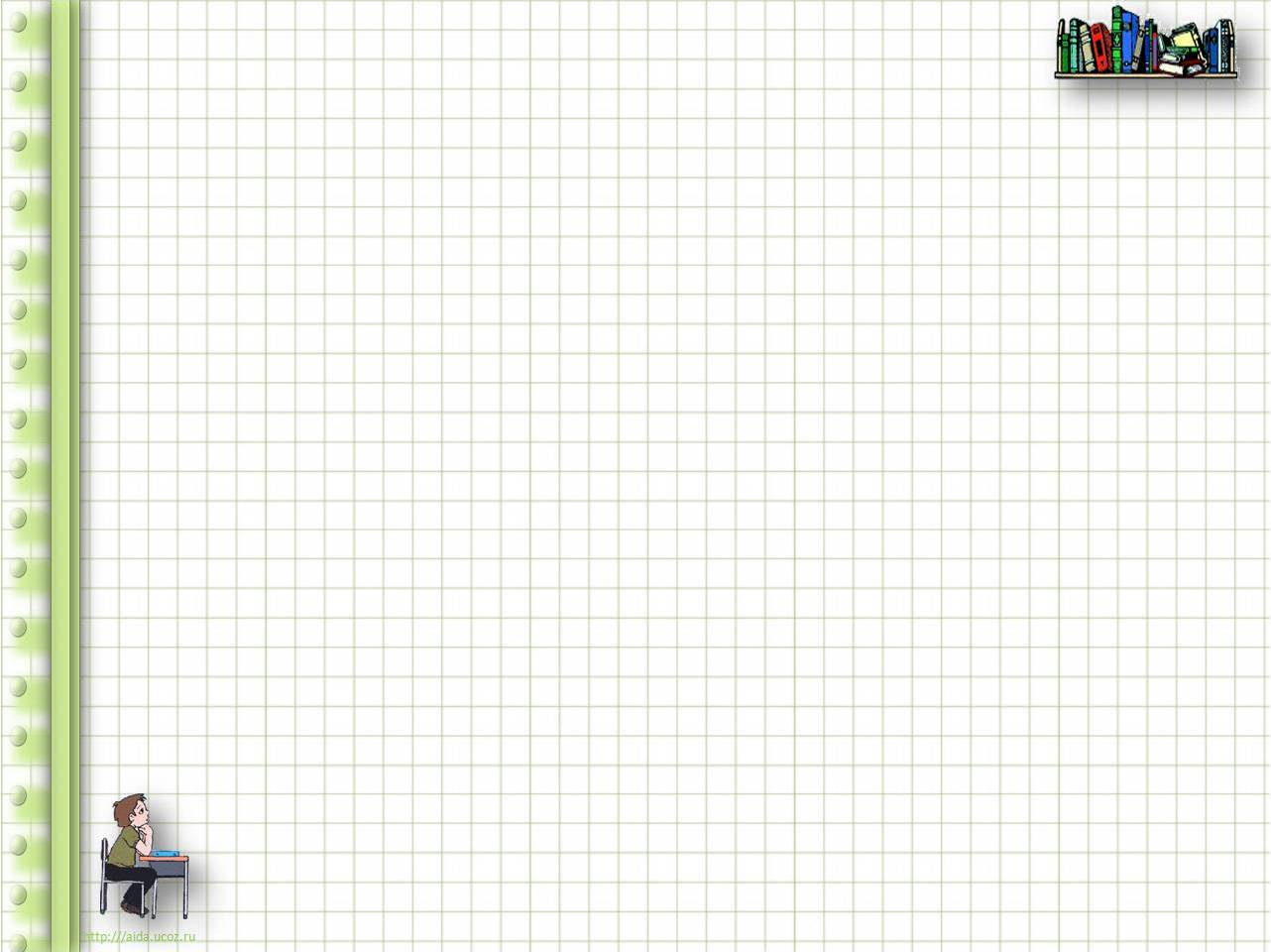 Тренувальні вправи.
1.Подайте у вигляді многочлена:
(4а + b) ²=
4х² – (х – 3) ²=
7· (2а – 1) ²=
2.Розвя’жіть рівняння:
(х – 5)² – х(х+3) = 14
4х² – 20х + 25=0
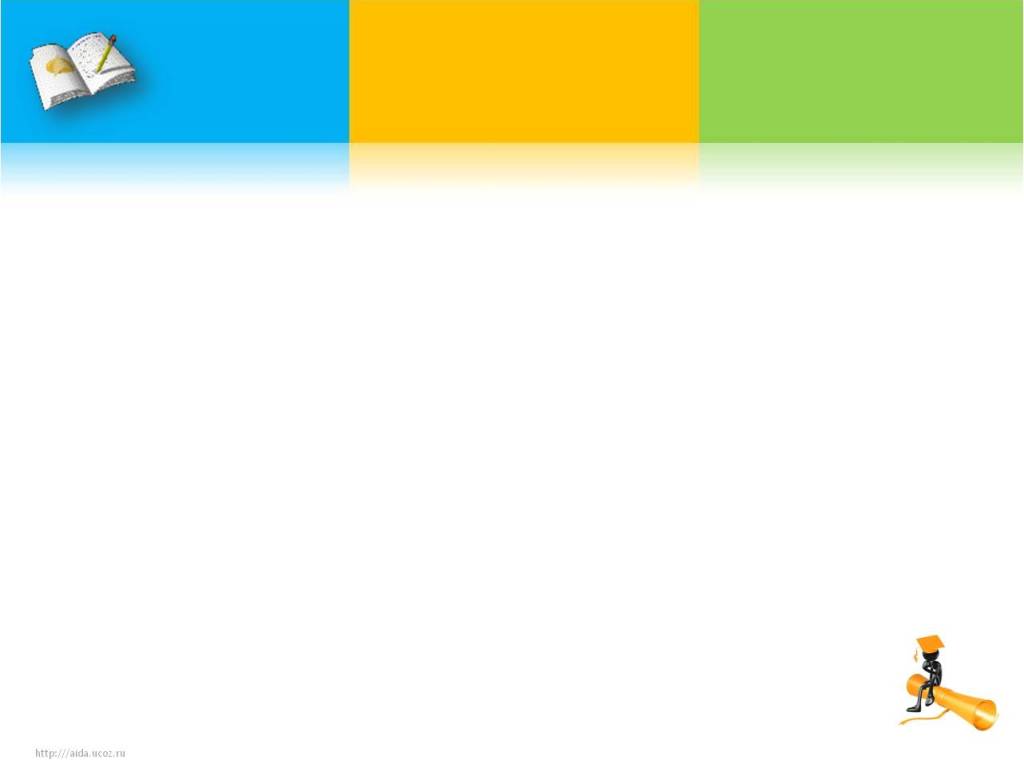 20:26
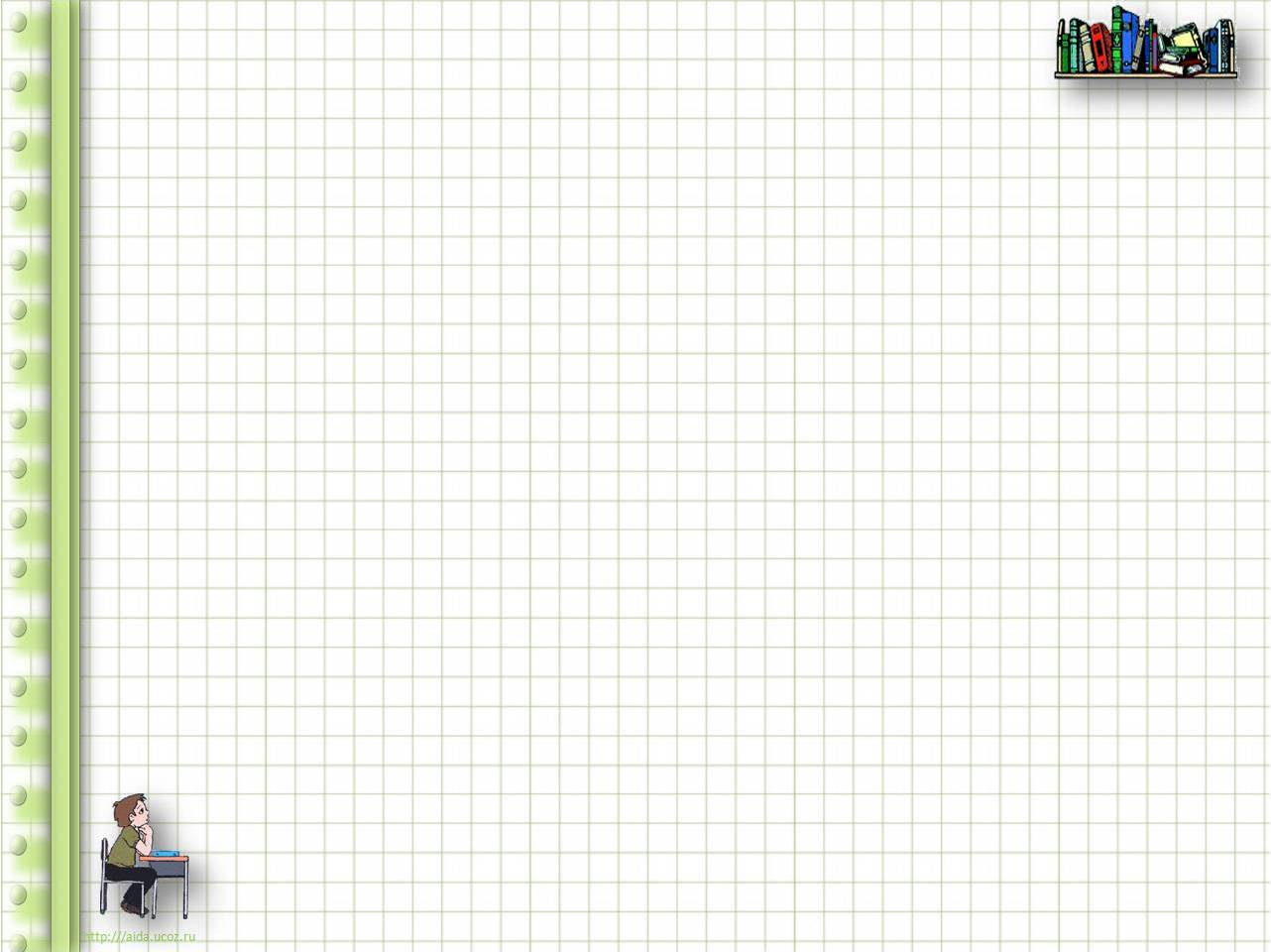 Сходинки 
до знань
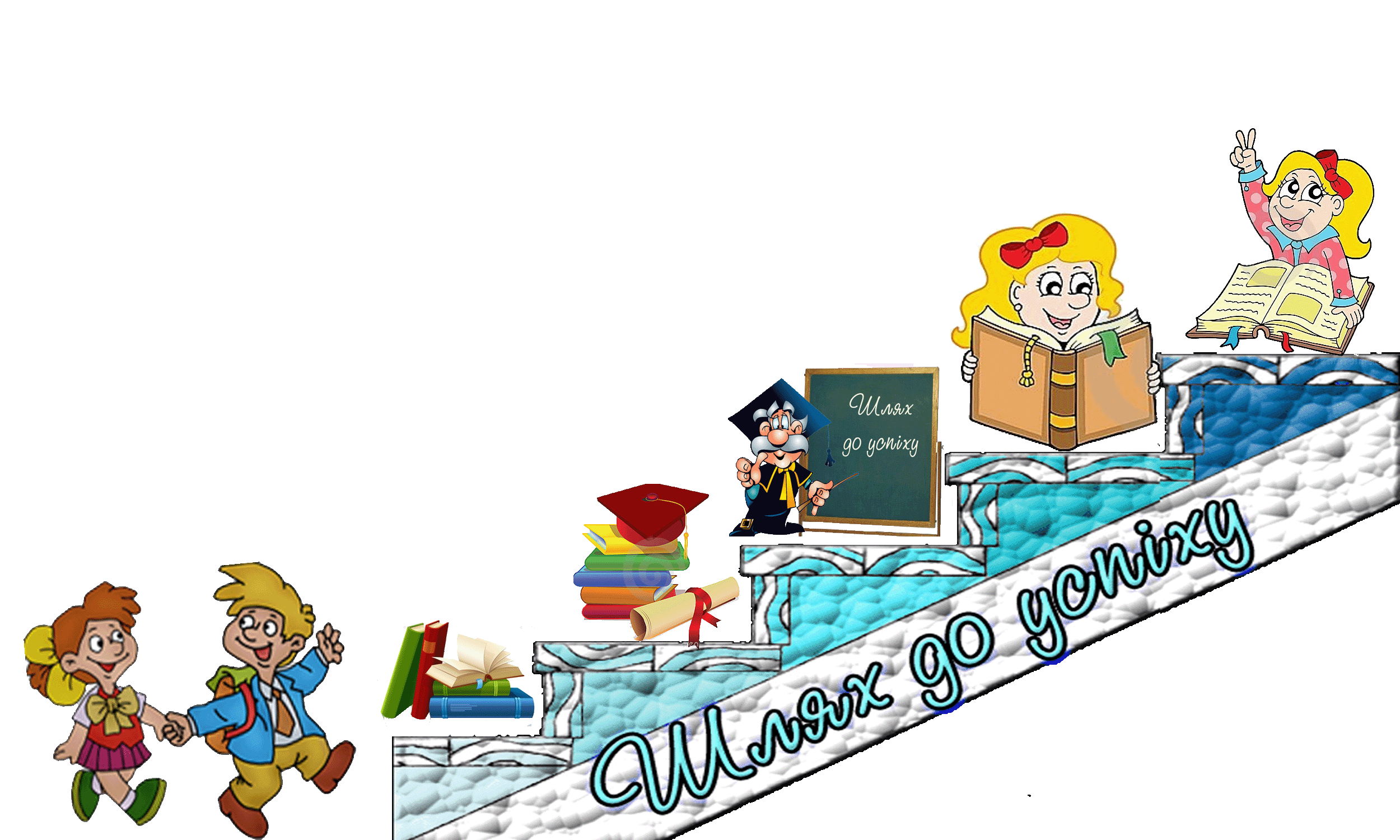 (a²+5b)²
a⁴+10а²b+25b²
3 бала
(a – 3b)²
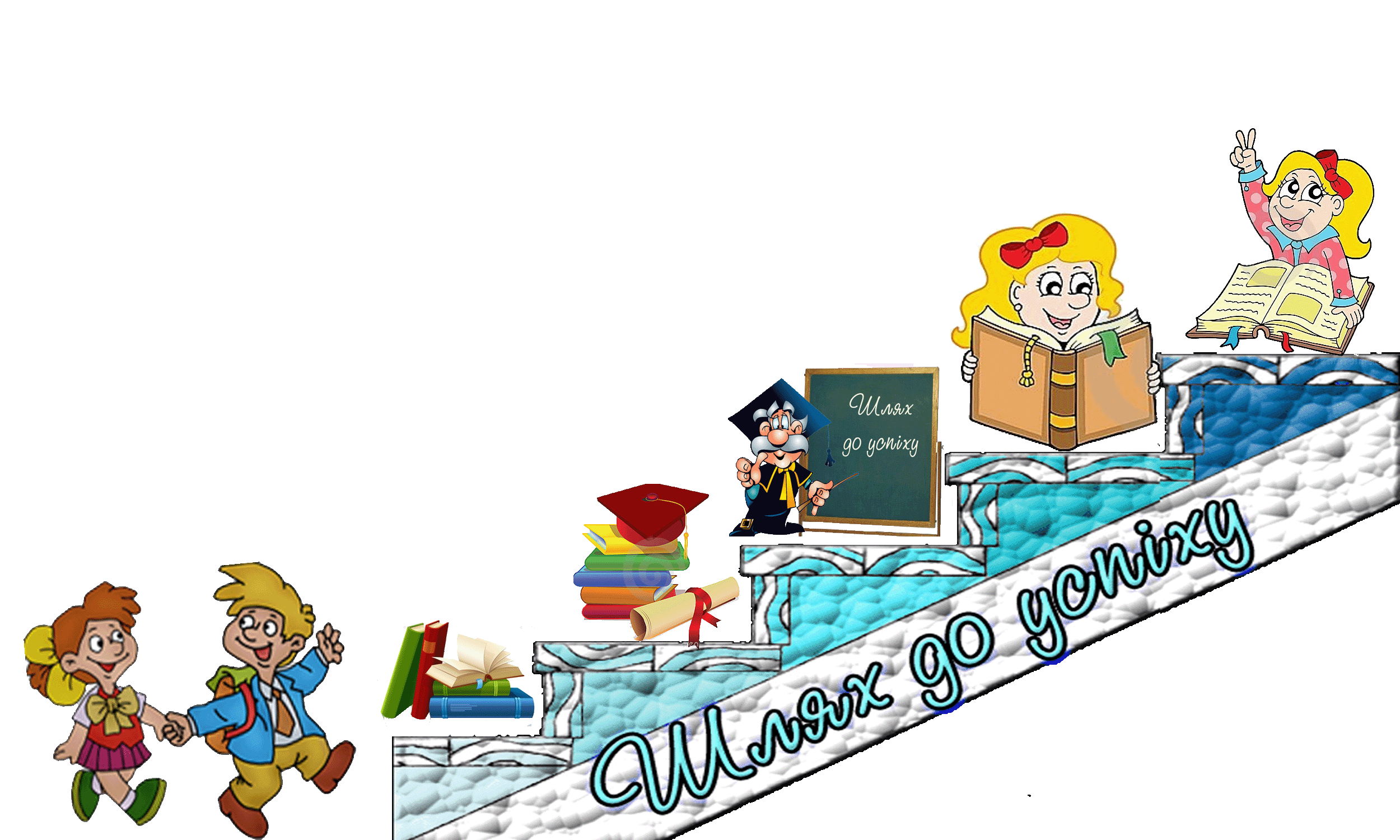 а²–6аb+9b²
2 бала
(n+m)²
n²+2nm+m²
1 бал
Розкодуйте, та обчисліть використовуючи формулу квадрата двочлена
(числа записані в 
двійковій системі числення)
(110101)¹⁰
Розкодуйте, та обчисліть використовуючи формулу квадрата двочлена
(числа записані в 
двійковій системі числення)
(110101)¹⁰
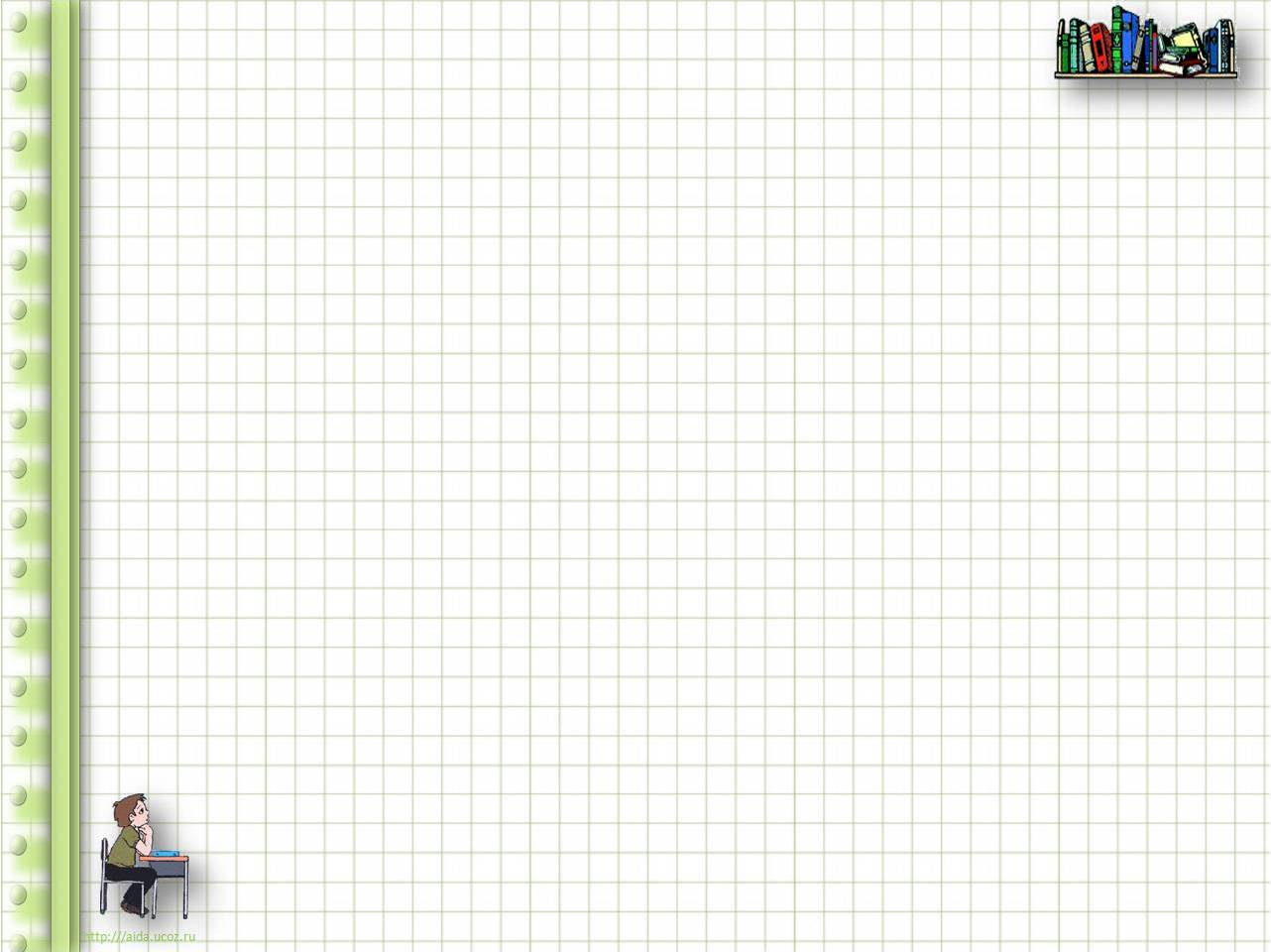 10=
110101=
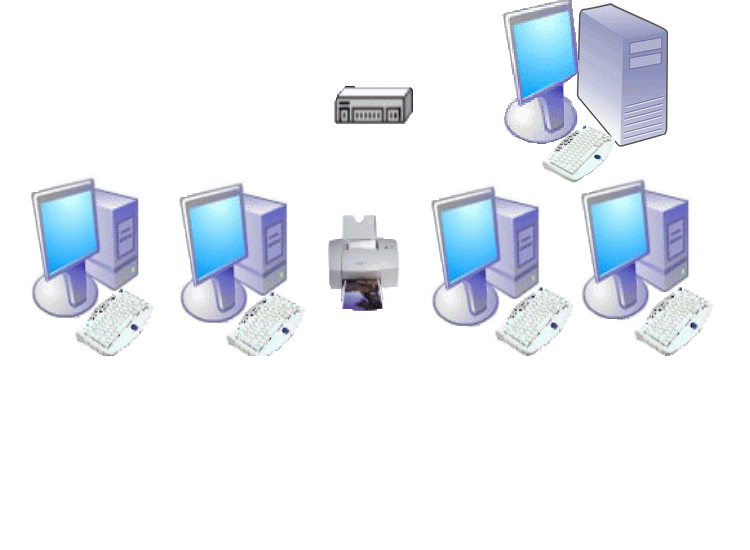 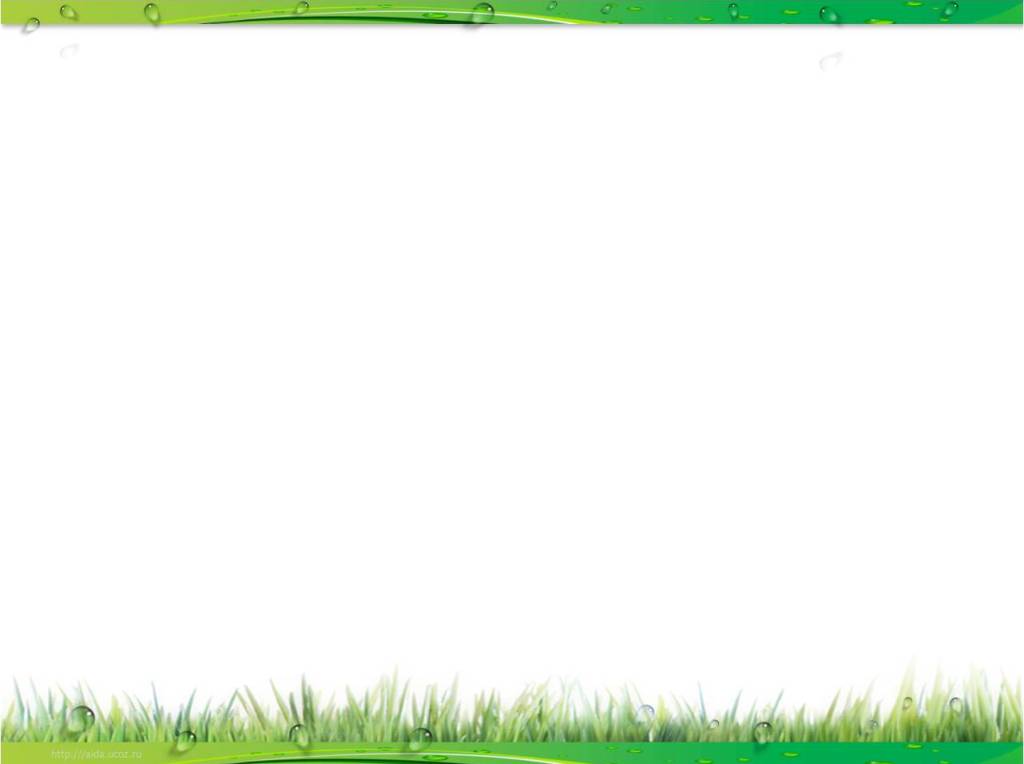 Знайди помилку
(знайдіть приклади в яких допущено помилки, запишіть в зошит відповідні букви)
(a+2)²=a²+2ab+4
 р
(a+d)²=a²+2ad+d²
  к
(3-x)²=9-3x+x² 
 і
(3x-y)²=3x²-6xy+y²   
з
зір
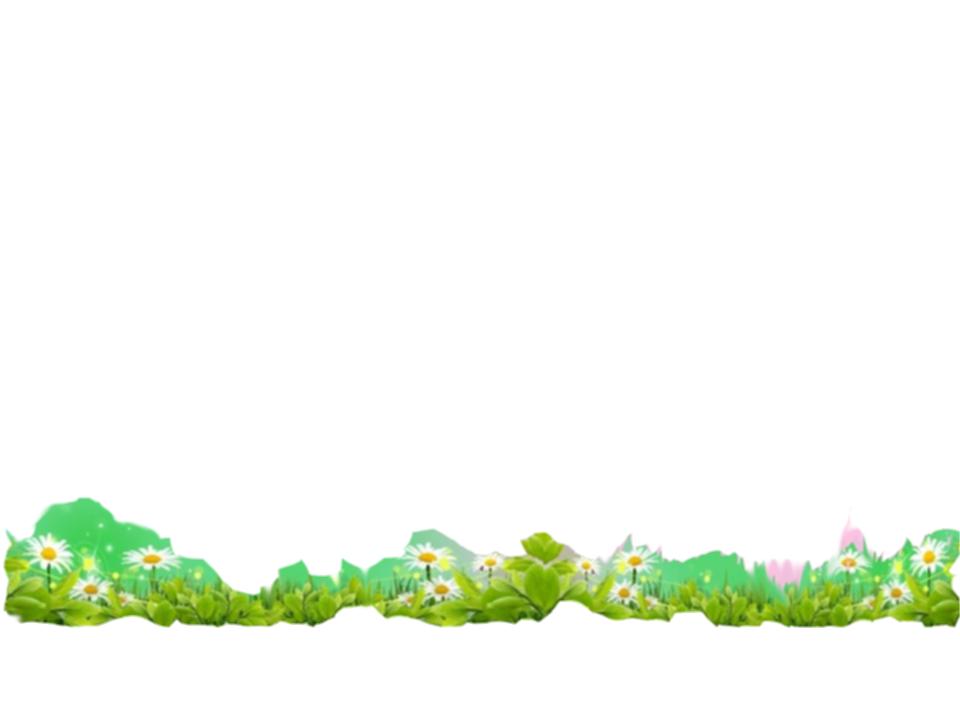 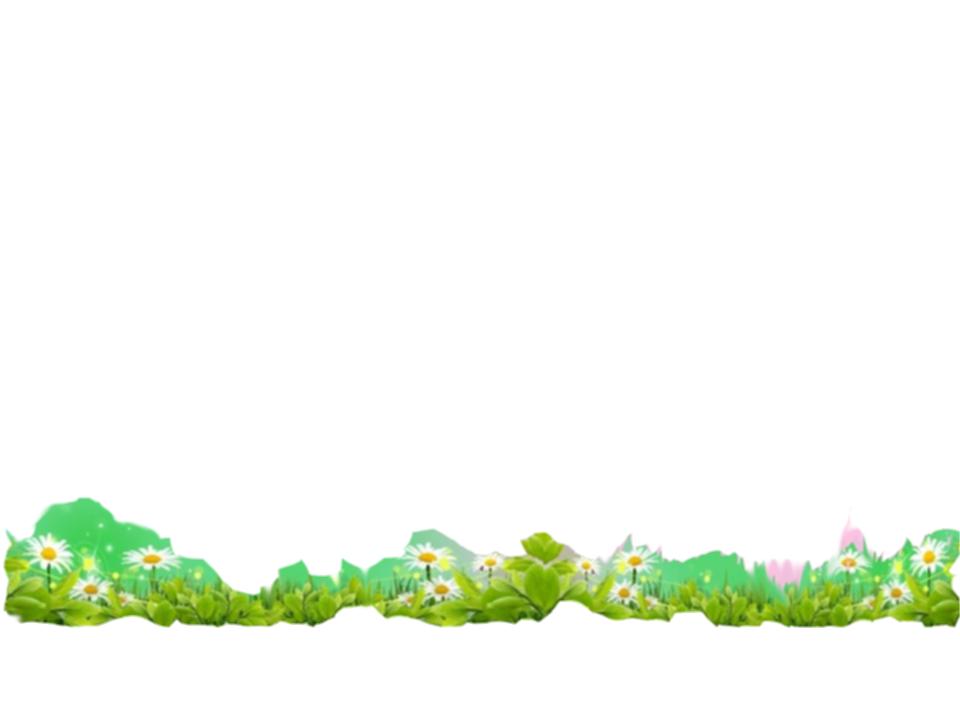 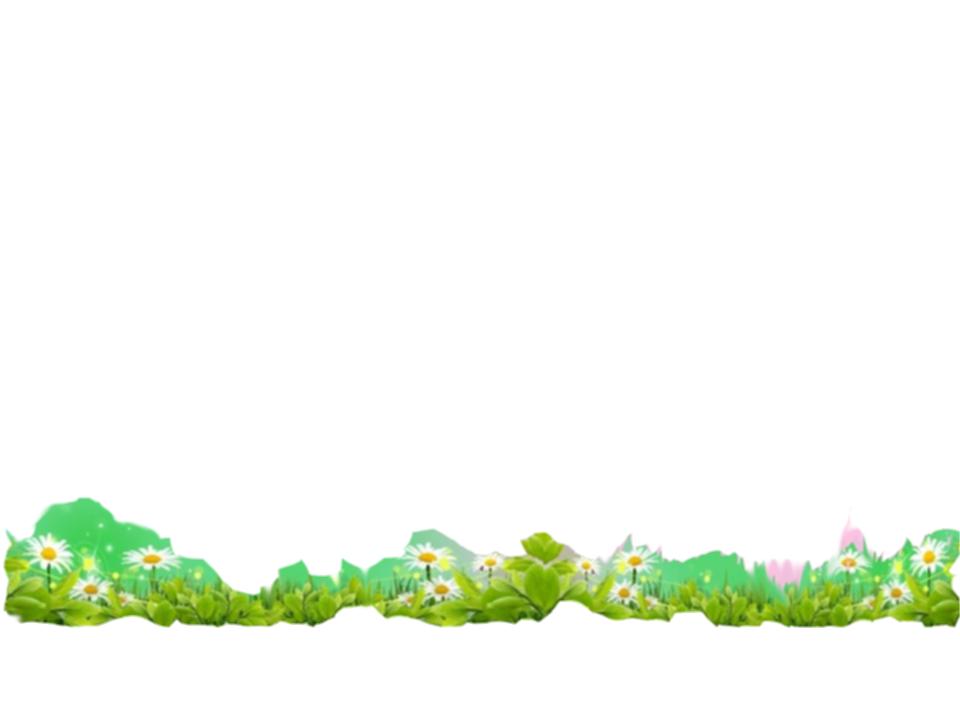 20:26
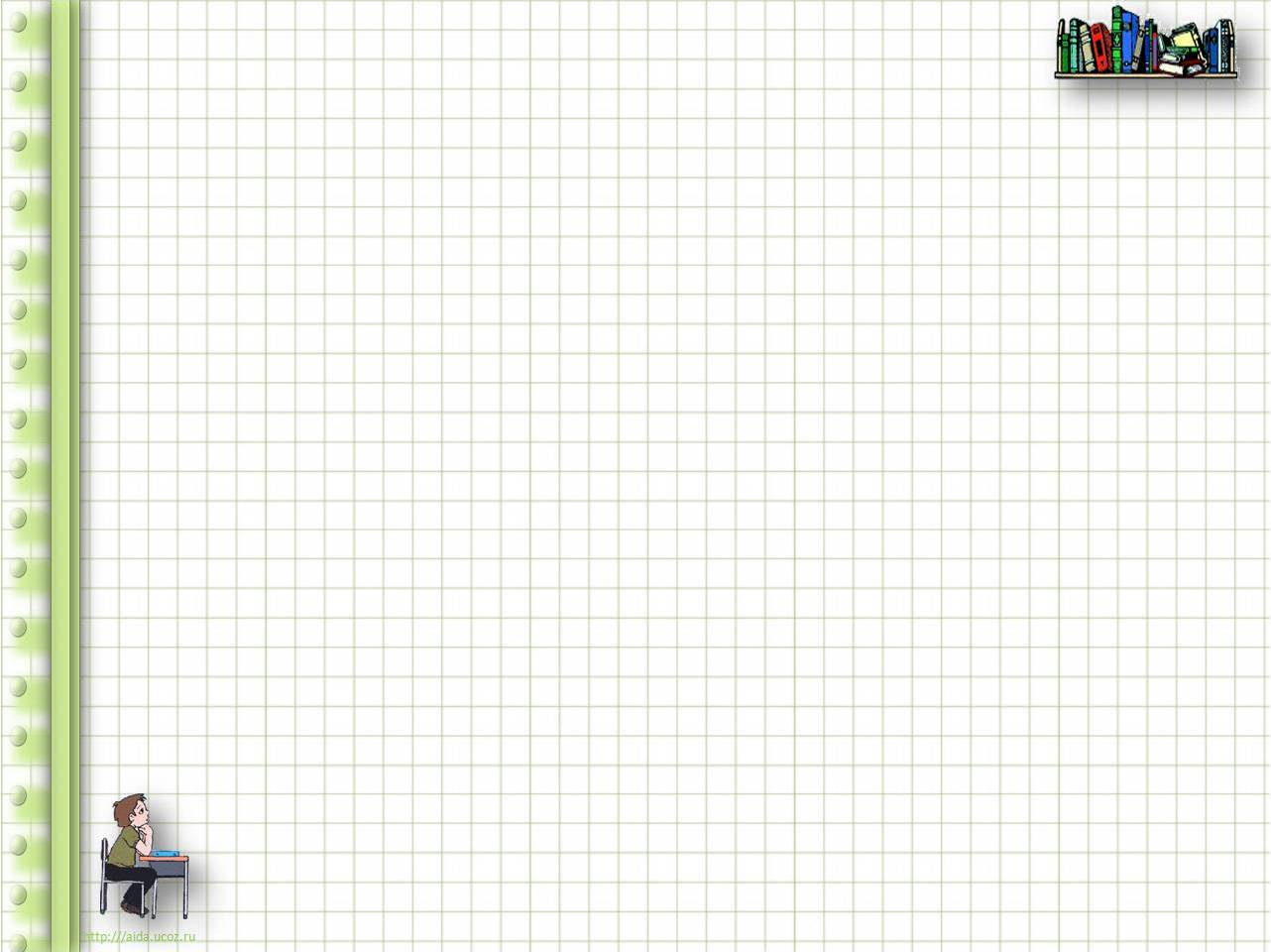 Заповни пропуски
(х + … )² = х ²+ … +у²

(3х– … )²= … – … +у ²
 
а² + …  + 36=(… + … )²
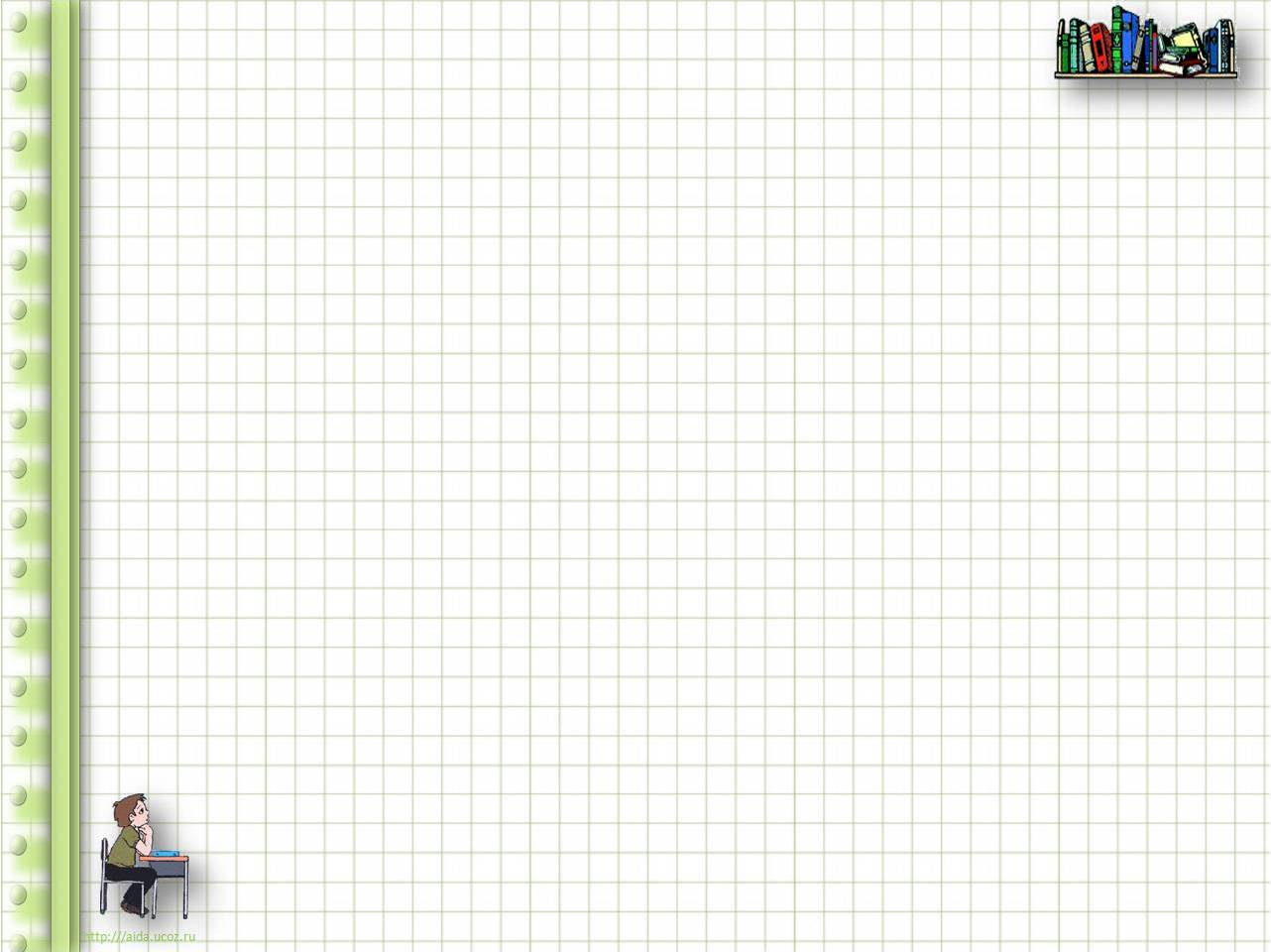 Сьогодні на уроці…
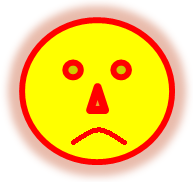 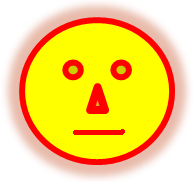 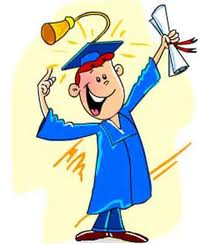 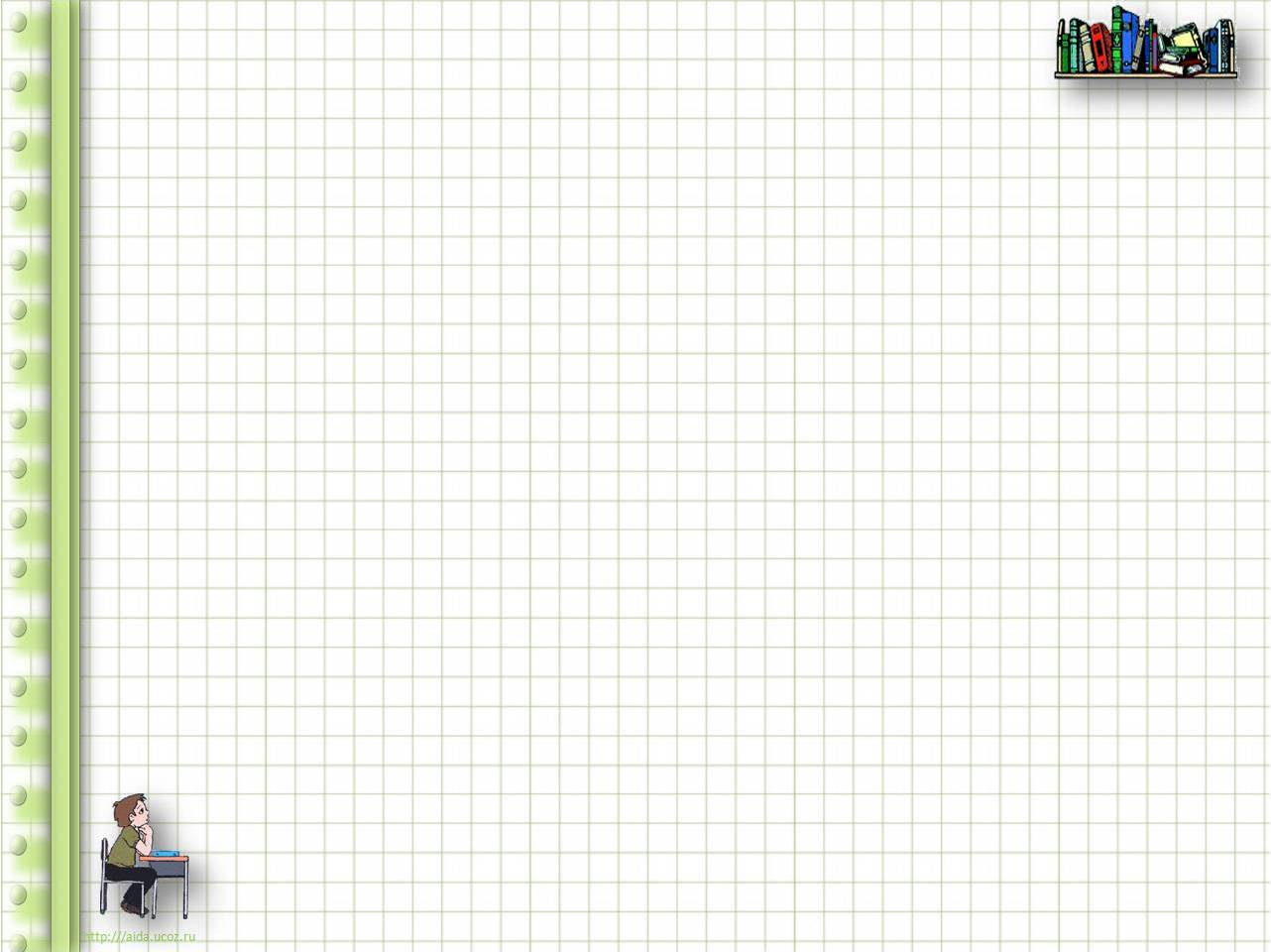 Лист самоконтролю
Таблиця переводу 
балів у оцінку
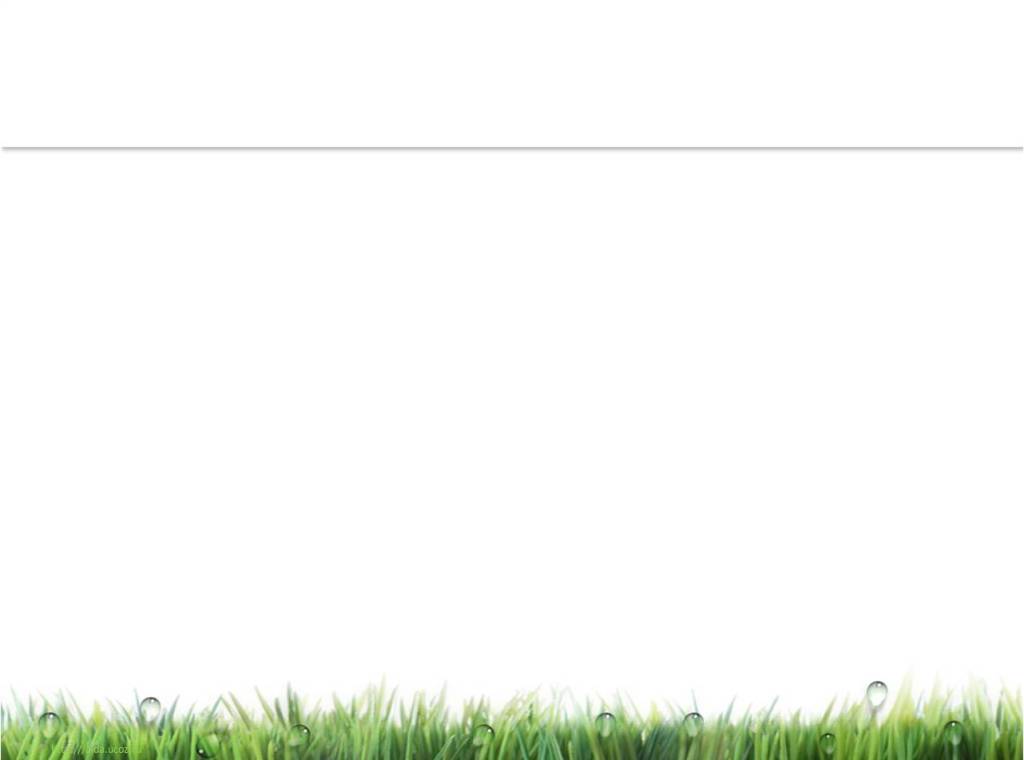 Домашнє завдання
§ 16
№ 591
№ 599
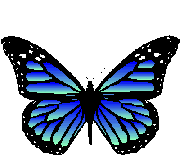 Створити буклет
 з теми «Квадрат двочлена»
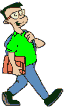